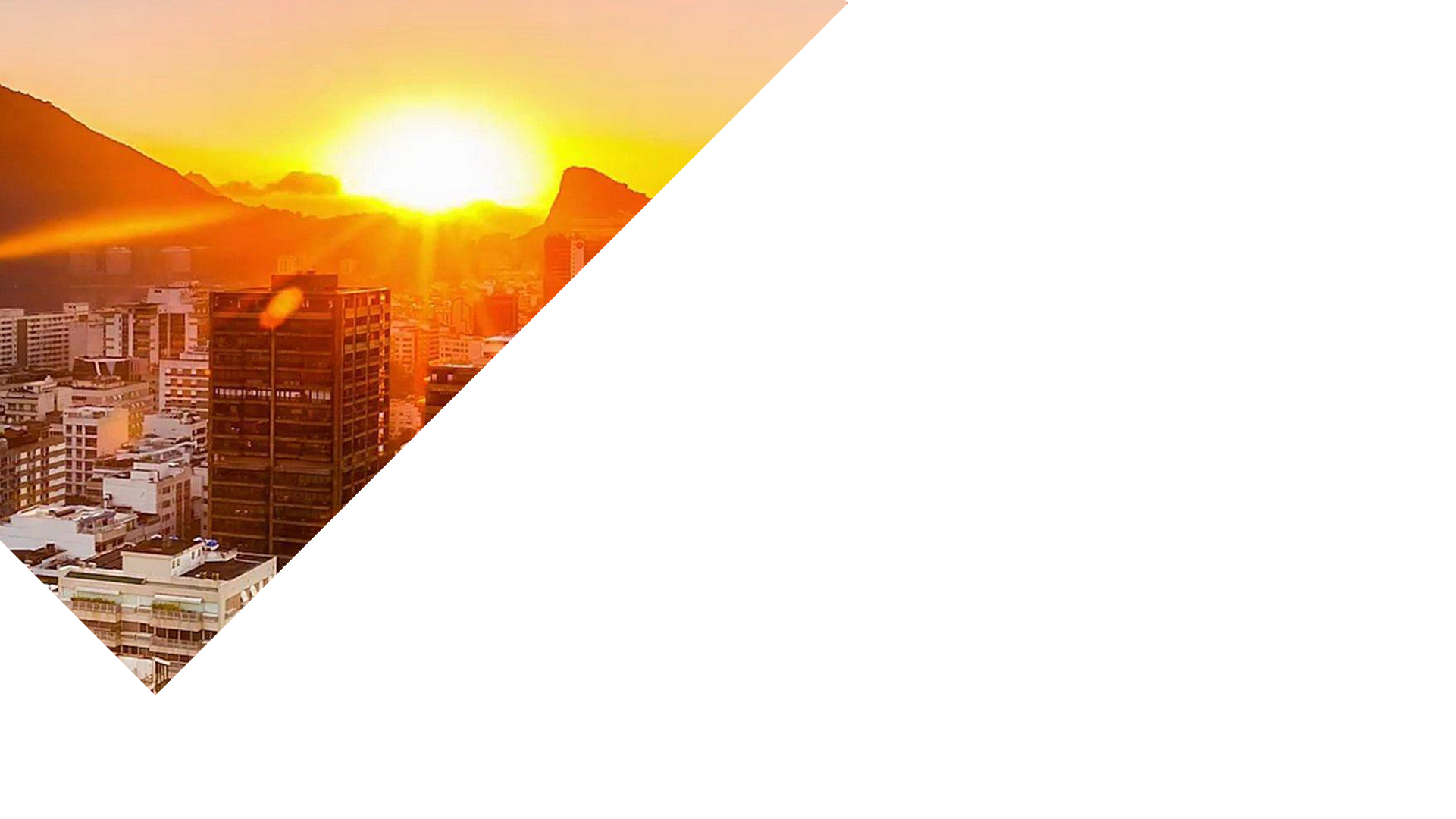 2021
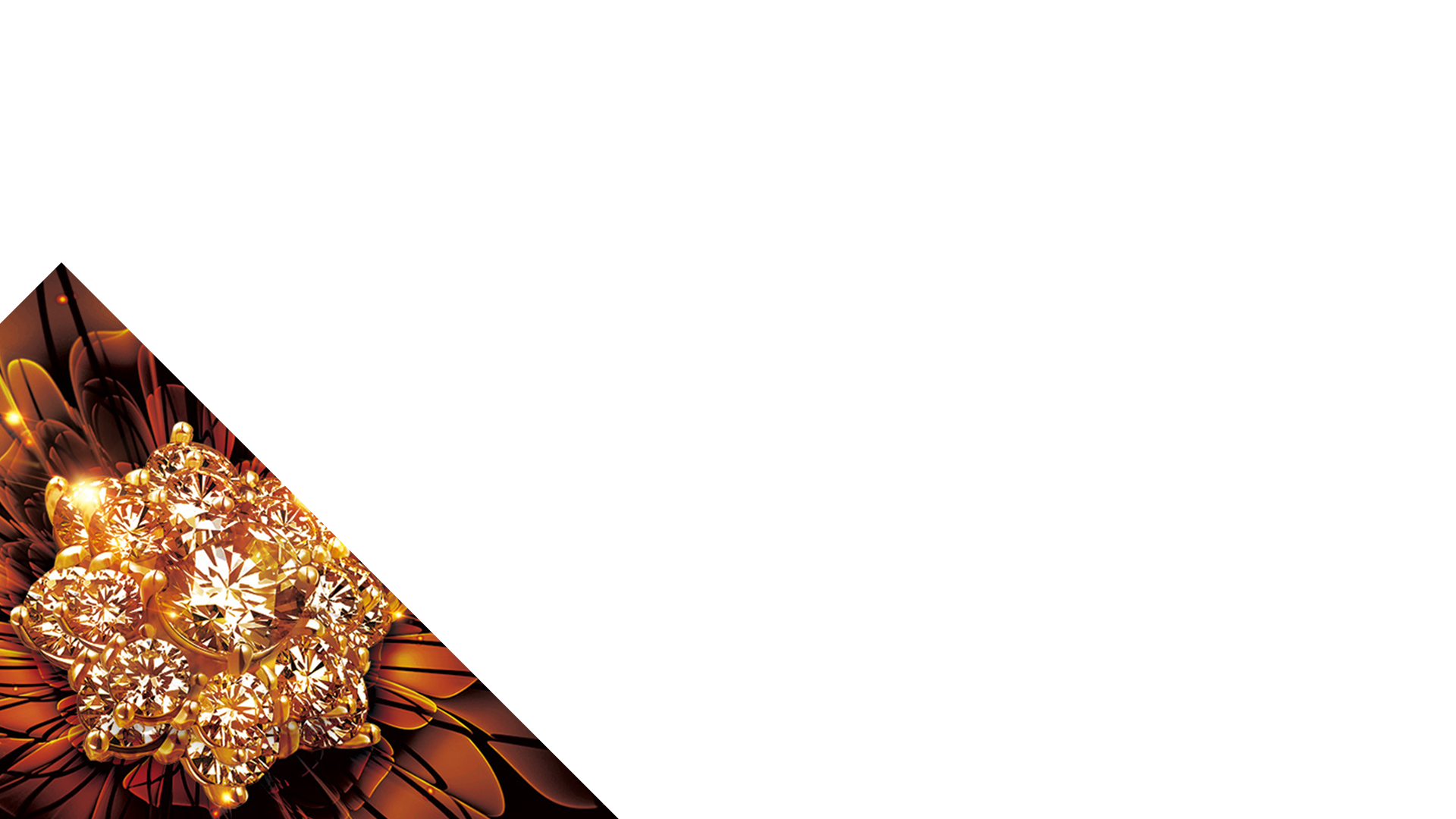 商业计划创业融资模板
同样适用于总结计划/方案策划/岗位竞聘/招商引资等
汇报人：XXX    汇报时间：XX年XX月
年度/季度/月度工作概述
(Job Overview)
工作完成情况
(Work Completed)
目录
Content
成功项目展示(Excellent Cases)
明年/下季度/下月工作计划(Working Plan)
此处添加您的标题
01
We have many PowerPoint templates that has been specifically designed to help anyone that is stepping into the world of PowerPoint for the very first time.
朝阳产业    革新先锋    市场潜力巨大
请插入您的相关文本的内容请插入相关内容请插入您的相关文本的内容请插入相关内容请插入您的相关文本的内容请插入相关内容请插入您的相关文本的内容请插入相关内容
请插入您的相关文本的内容请插入相关内容请插入您的相关文本的内容请插入相关内容
请插入您的相关文本的内容请插入相关内容请插入您的相关文本的内容请插入相关内容
请插入您的相关文本的内容请插入相关内容请插入您的相关文本的内容请插入相关内容
32亿元
近年行业需求走势
60%
XX人群占比60%，近年来市场占有率逐年上增，据XXX机构数据分析，预测在2021年市场交易额达到32亿元，需求明显，市场缺口十分大，盈利空间明显，现在上线是填补空白的良好契机。
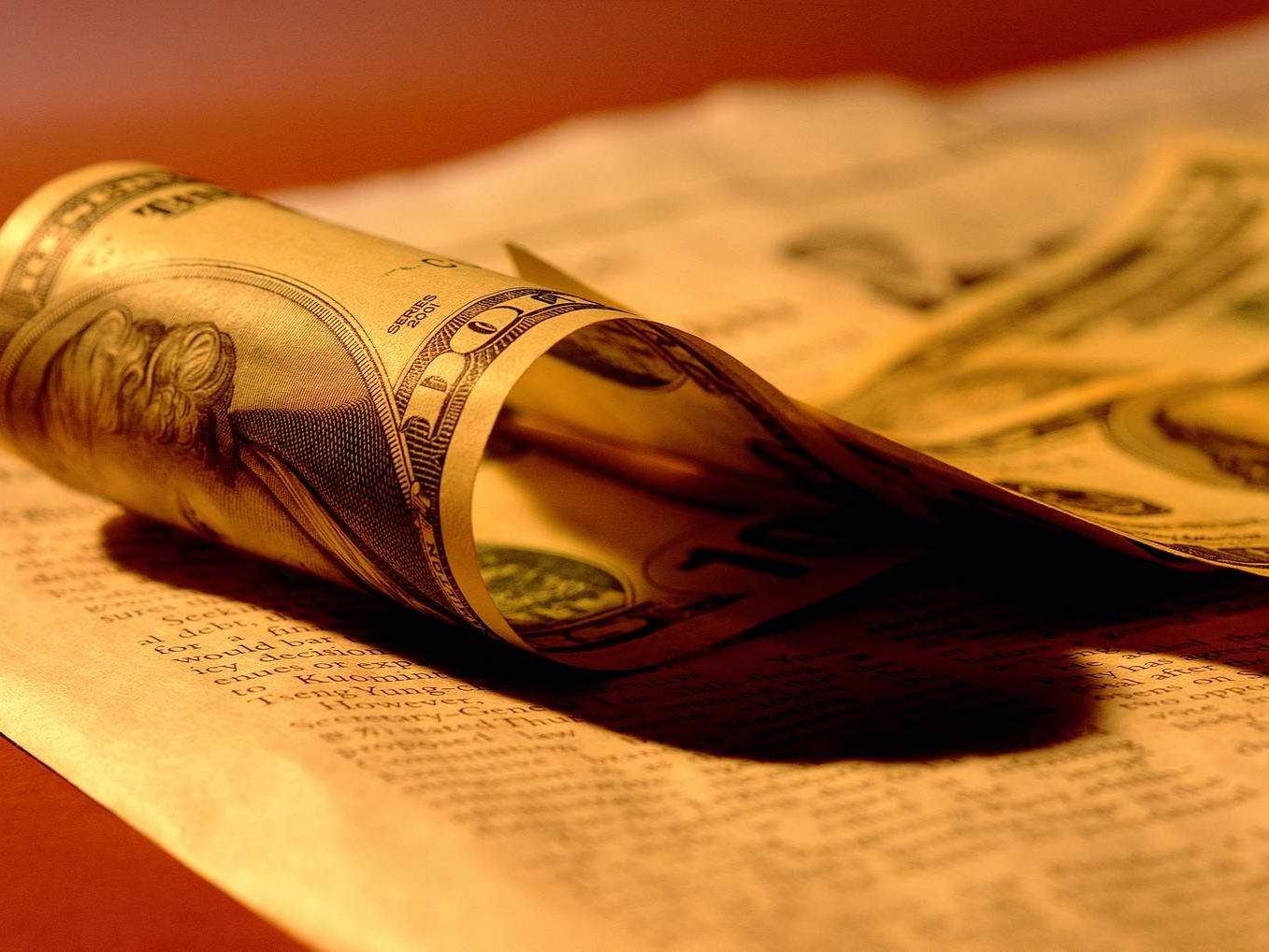 付费
下载
广告位出租
盈利
手段
佣金
收取
租借
资质
会员充值
增值服务
盈利模式为产品内收费为准，主要手段有广告位出租、付费下载、会员充值，增值服务，另有租借资质、佣金收取等盈利来源。
早期的互联网企业，其盈利基本都来自于“流量-广告”模式。
付费下载模式对于独立开发商来说是一种比较实惠和快速的赚钱方式。
付费
下载
广告位出租
租借
资质
增值
服务
资质“挂靠”是指被挂靠方通过出租、出借资质证书等方式，并收取管理费。
将某项非核心技术、产品或服务利用新方式加以修正改善，以创造更高的价值。
盈利模式
会员
充值
佣金
收取
到货后您可以按照充值卡上的说明进行自助充值，充值成功金点将会立即到帐。
是商业活动中的一种劳务报酬，在商业活动中为他人提供服务所得到的报酬。
此处添加您的标题
02
We have many PowerPoint templates that has been specifically designed to help anyone that is stepping into the world of PowerPoint for the very first time.
添加标题
添加标题
单击此处添加文本
单击此处添加文本
单击此处添加文本
单击此处添加文本
单击此处添加文本
单击此处添加文本
单击此处添加文本
单击此处添加文本
添加标题
单击此处添加文本
单击此处添加文本
单击此处添加文本
单击此处添加文本
添加标题
添加标题
单击此处添加文本
单击此处添加文本
单击此处添加文本
单击此处添加文本
单击此处添加文本
单击此处添加文本
单击此处添加文本
单击此处添加文本
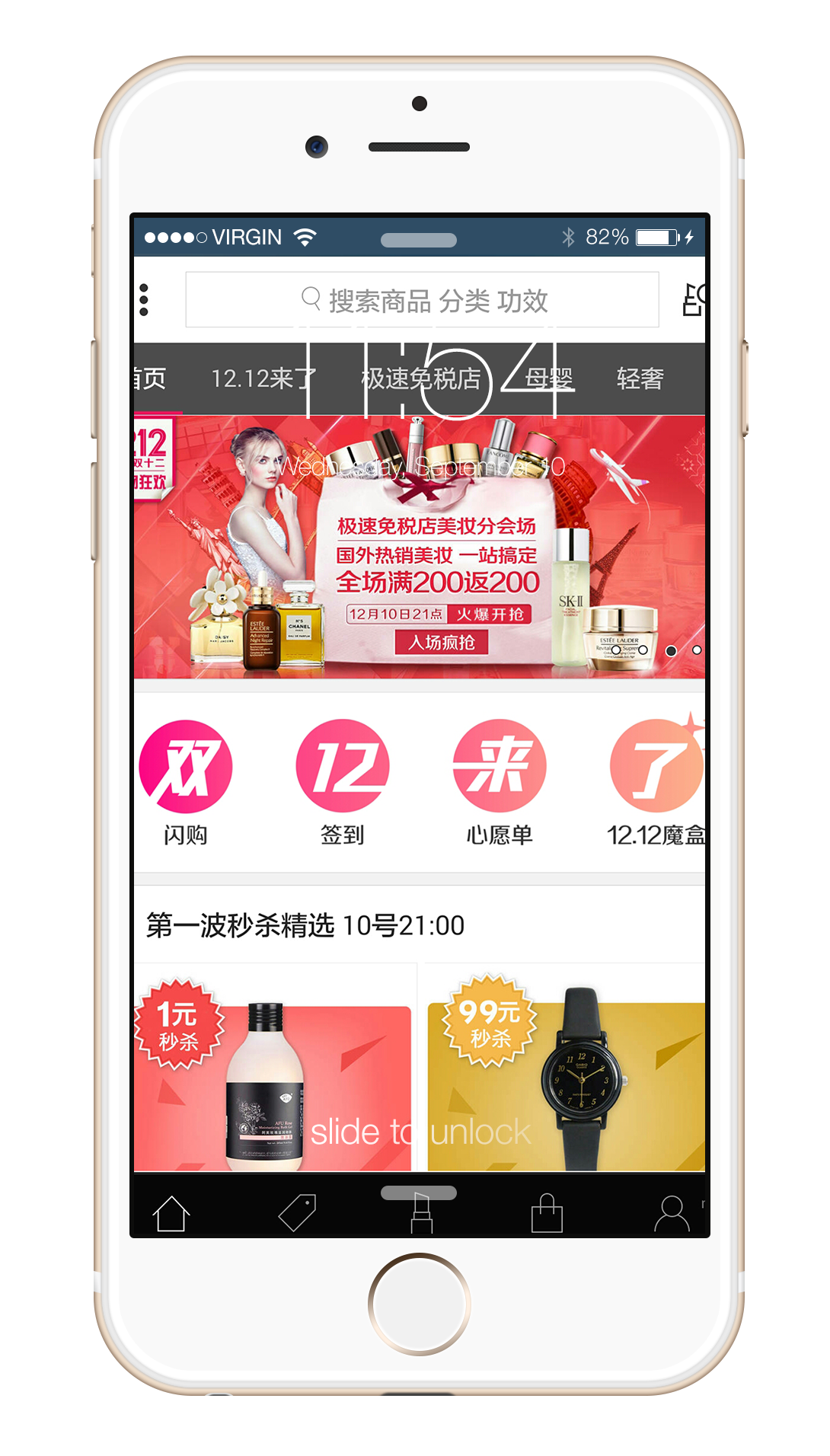 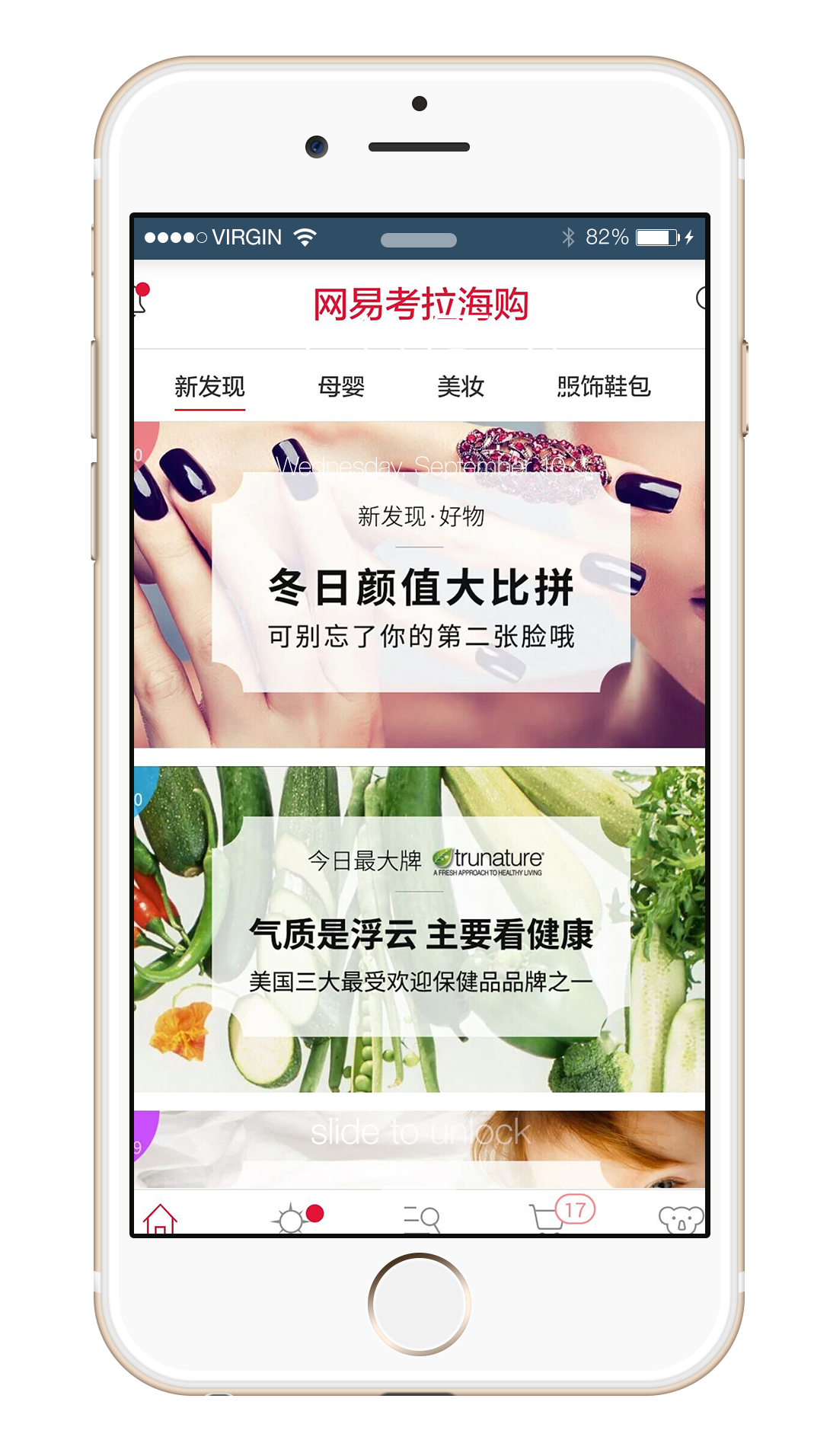 完美的手机购物流程，从购买到支付轻松搞定!手机商城和PC商城的会员资料，商品信息，订单管理等所有数据同步!
移动
下载
集结网络最丰富的强势类目，精选最优质的卖家和商品，达到最广泛的买家覆盖率，几乎98%。商品都有返利,多元化的满足用户不同面的购物需求。
类目
丰富
在线支付是指卖方与买方网络进行交易时,银行为其提供网上资金结算服务的一种业务，为企业和个人提供了一个安全、快捷、方便的交易方式。
在线
支付
手机
用户
增值
服务
游戏
用户
入驻
商家
本产品
会员
付费
电视
观众
不对产品本身进行增值，而是通过服务，增加产品的附加价值；对本产品来说，销售渠道起到物流、资金流、信息流、商流的作用，完成厂家很难完成的任务。
智能推荐
隐私保护
云计算
实名认证
智能仓储
手机防盗
大数据
电子商务（Electronic Commerce）是利用计算机技术、网络技术和远程通信技术，实现整个商务（买卖）过程中的电子化、数字化和网络化。
此处添加您的标题
03
We have many PowerPoint templates that has been specifically designed to help anyone that is stepping into the world of PowerPoint for the very first time.
会员拉人
手机下载
软文推广
搜索推广
通过建立会员系统，把产品打造成客流量稳定，建立完善的日常运作平台。
通过建立会员系统，把产品打造成客流量稳定，建立完善的日常运作平台。
通过建立会员系统，把产品打造成客流量稳定，建立完善的日常运作平台。
通过建立会员系统，把产品打造成客流量稳定，建立完善的日常运作平台。
请插入文本内容，请插入文字请插入文本内容，请插入文字，请插入文本内容，请插入文字
请插入文本内容，请插入文字
$15,026,150
Sales / Years
文本内容
$15,026,150
Sales / Years
文本内容
0
标题内容
标题内容
标题内容
标题内容
插入文本内容，请插入文字请插入文本内容
插入文本内容，请插入文字请插入文本内容
插入文本内容，请插入文字请插入文本内容
插入文本内容，请插入文字请插入文本内容
0
单击添加文本
单击添加文本
单击添加文本
单击添加文本
单击此处输入文本
单击此处输入文本
单击此处输入文本
单击此处输入文本
单击此处输入文本
单击此处输入文本
单击此处输入文本
单击此处输入文本
单击此处输入文本
单击此处输入文本
单击此处输入文本
单击此处输入文本
此处添加您的标题
04
We have many PowerPoint templates that has been specifically designed to help anyone that is stepping into the world of PowerPoint for the very first time.
点击输入标题
事项之一
100%
点击输入标题
点击输入简要文字内容，文字内容需概括精炼，不用多余的文字修饰，言简意赅的说明分项内容。
事项之二
事项之三
60%
点击输入标题
点击输入简要文字内容，文字内容需概括精炼，不用多余的文字修饰，言简意赅的说明分项内容。
50%
点击输入简要文字内容，文字内容需概括精炼，不用多余的文字修饰，言简意赅的说明分项内容。
添加标题
点击此处添加文字内容
添加标题
点击此处添加文字内容
添加标题
点击此处添加文字内容
添加标题
添加标题
添加标题
点击此处添加文字说明内容，可以通过复制您的文本内容，在此文本框粘贴并选择只保留文字。
点击此处添加文字说明内容，可以通过复制您的文本内容，在此文本框粘贴并选择只保留文字。
点击此处添加文字说明内容，可以通过复制您的文本内容，在此文本框粘贴并选择只保留文字。
添加标题内容
添加标题内容
详写内容……点击输入本栏的具体文字，简明扼要的说明分项内容，此为概念图解，请根据您的具体内容酌情修改
详写内容……点击输入本栏的具体文字，简明扼要的说明分项内容，此为概念图解，请根据您的具体内容酌情修改
添加标题
添加标题
输入文本内容
输入文本内容
输入文本内容
输入文本内容
添加标题内容
添加标题内容
添加标题
添加标题
详写内容……点击输入本栏的具体文字，简明扼要的说明分项内容，此为概念图解，请根据您的具体内容酌情修改
详写内容……点击输入本栏的具体文字，简明扼要的说明分项内容，此为概念图解，请根据您的具体内容酌情修改
写内容……点击输入本栏的具体文字，简明扼要的说明分项内容，此为概念图解，请根据您的具体内容酌情修改。写内容……点击输入本栏的具体文字，简明扼要的说明分项内容，此为概念图解，请根据您的具体内容酌情修改。写内容……点击输入本栏的具体文字，简明扼要的说明分项内容，此为概念图解，请根据您的具体内容酌情修改。
添加
关键字
添加
关键字
添加
关键字
添加
关键字
多年的商品营销经验使得我们拥有了与众多知名厂商企业的采购渠道，多年的产品销售经验使得我们掌握了众多的高新技术产品信息，开心购物拥有最齐全的商品信息和优质服务，是客户一站式购物的理想选择。
专利
技术
行业
地位
成本
优势
固定
客源
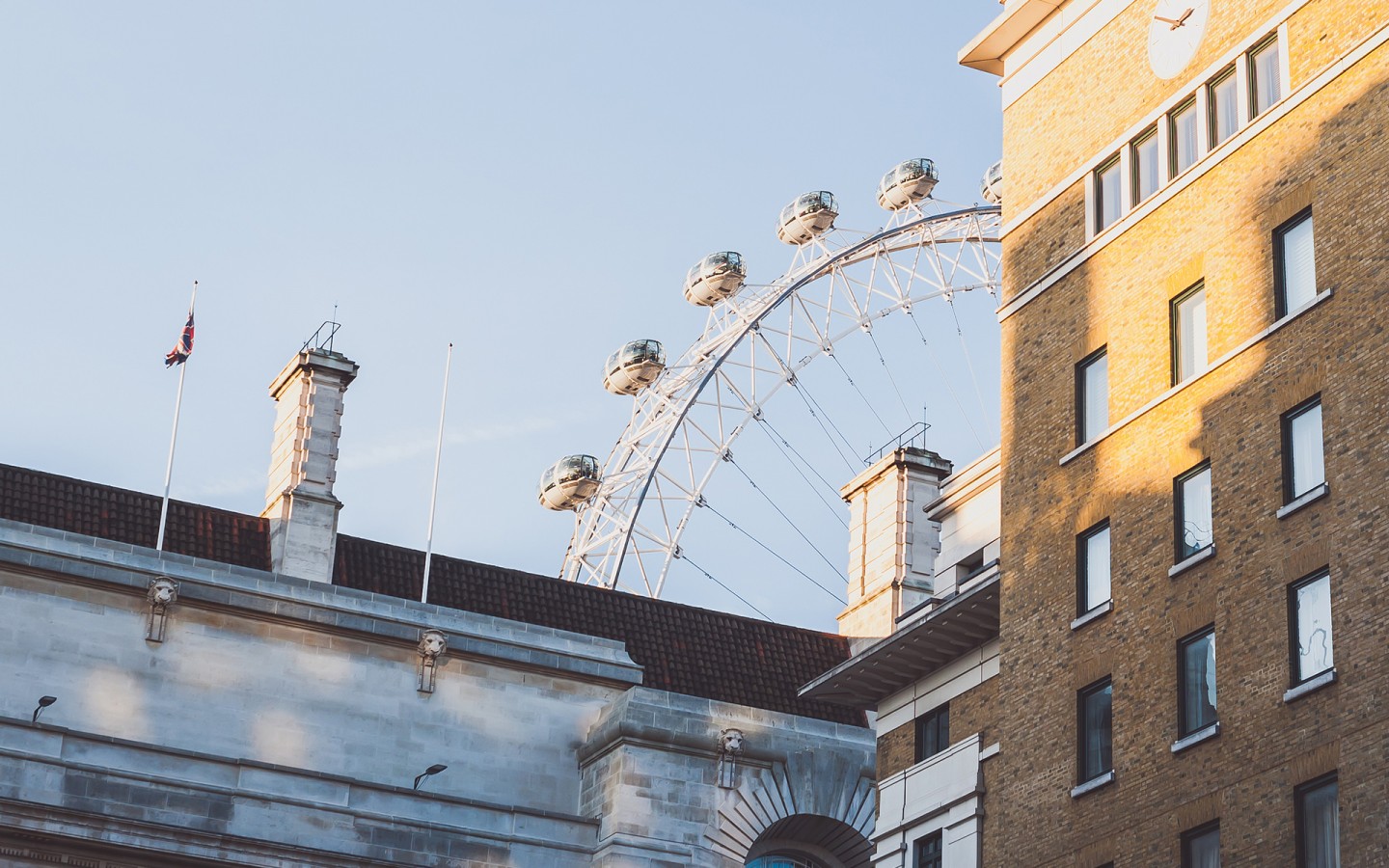 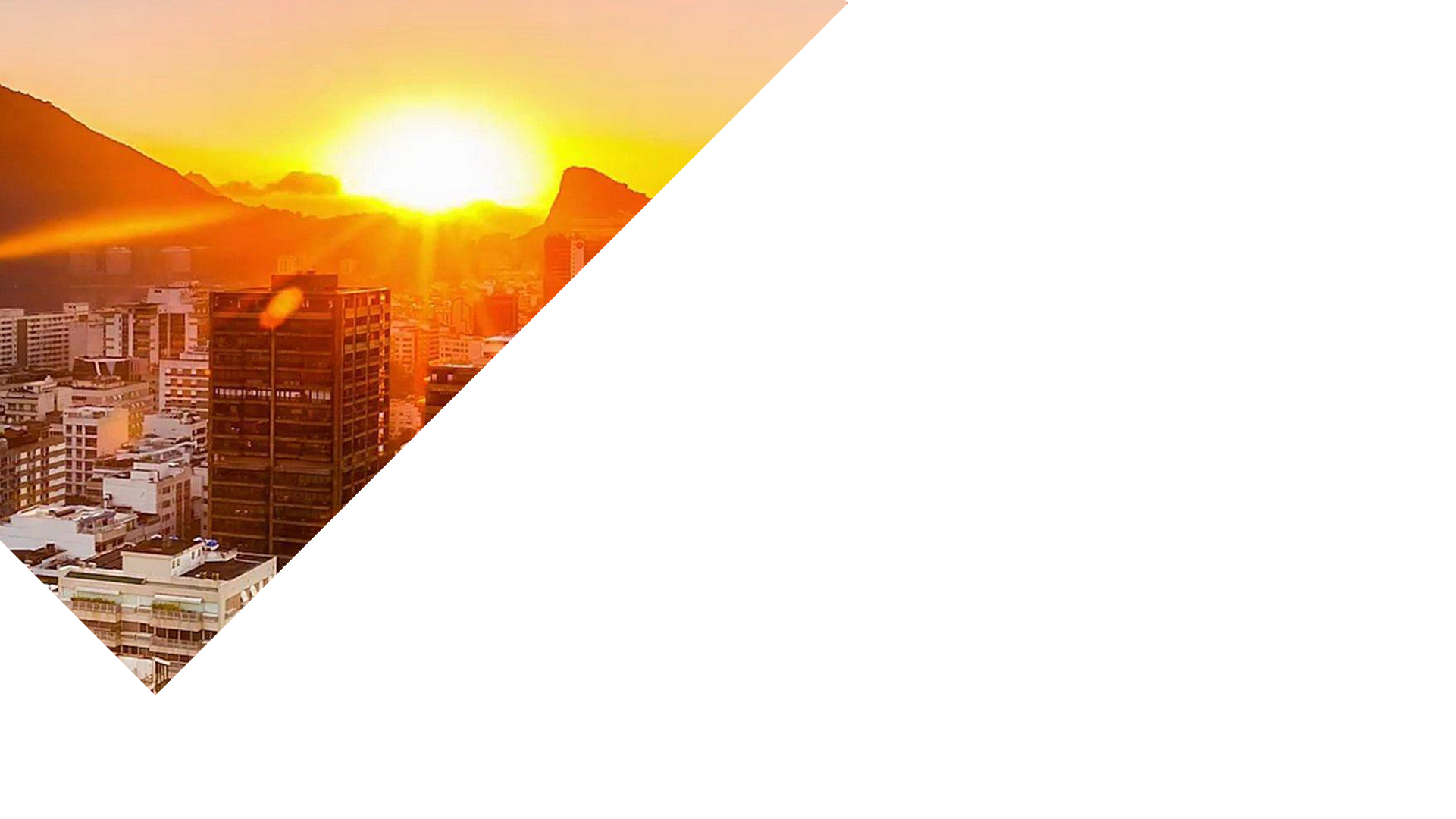 2021
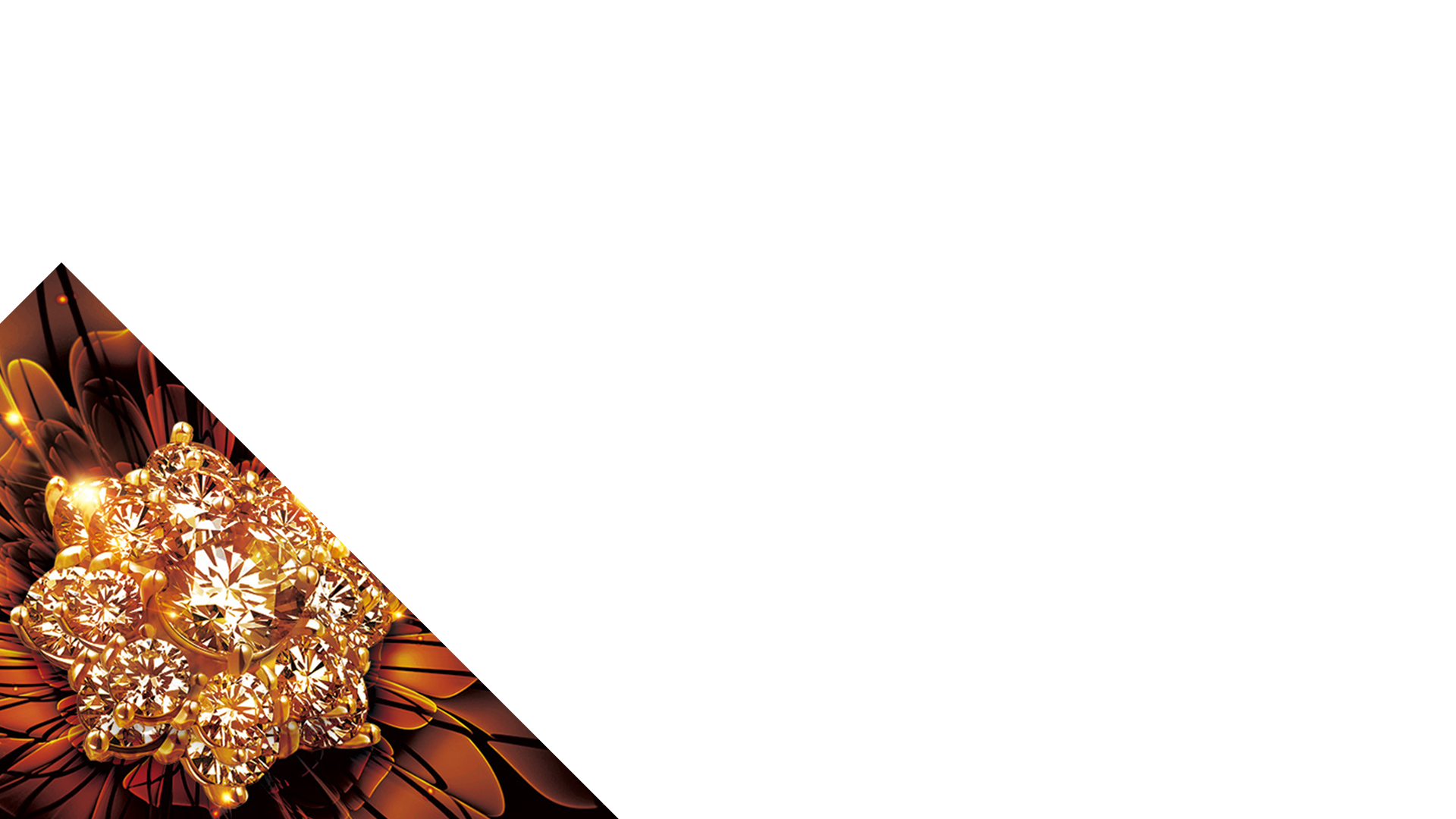 感谢您的观看
同样适用于总结计划/方案策划/岗位竞聘/招商引资等